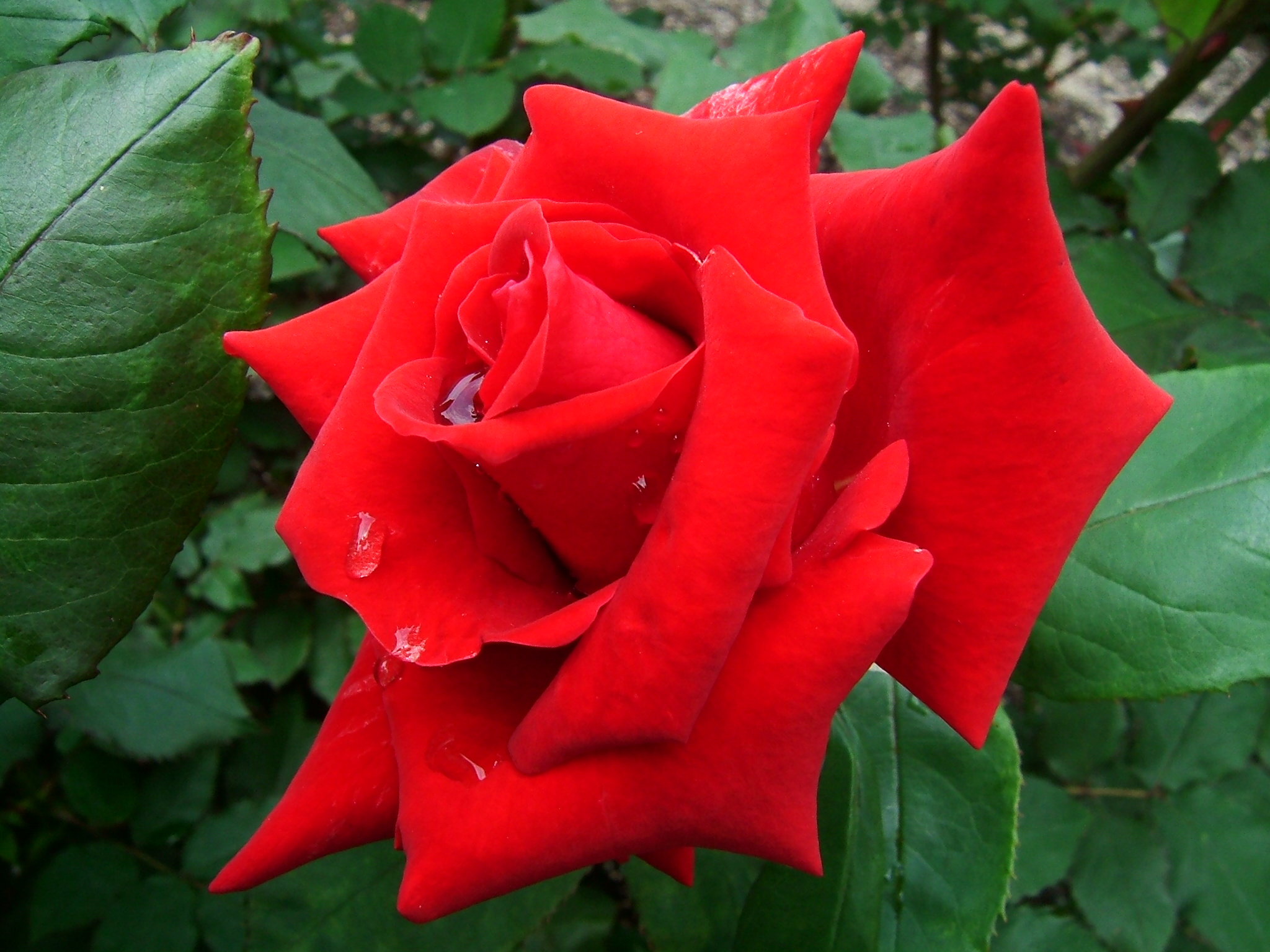 স্বাগতম
পরিচিতি
জাকারিয়া হোসেন
ইন্সট্রাক্টর (গণিত)
মাদারীপুর সরকারি টেকনিক্যাল স্কুল ও কলেজ
মাদারীপুর

বিষয় : গণিত
শ্রেনি :নবম
সাধারণ  পাঠঃ বাস্তব সংখ্যা
লাল
হলুদ
চিত্রটি দেখি
কালো
সবুজ
স্বাভাবিক সংখ্যা
১,২,৩,৪,৫......
...... -৫,-৪,-৩,-২,-১,০,১,২,৩,৪, ৫.....
পূর্ণ  সংখ্যা
ভগ্নাংশ  সংখ্যা
অমুলদ সংখ্যা
পাঠ শিরোনাম
বাস্তব সংখ্যা
শিখনফল
বাস্তব সংখ্যার সংজ্ঞা বলতে পারবে।
পূর্ণ সংখ্যা ও বাস্তব সংখ্যার পার্থক্য নির্ণয় করতে পারবে ।
আবৃত ও আনাবৃত ভগ্নাংশের পার্থক্য নির্ণয় করতে পারবে।
বিভিন্ন গাণিতিক সমস্যার সমাধান করতে পারবে।
বাস্তব সংখ্যার শ্রেণি বিন্যাস….
বাস্তব সংখ্যা
মূলদ
পূর্ণ সংখ্যা
ভগ্নাংশ
ধনাত্নক
০
ঋণাত্নক
মৌলিক
যৌগিক
1
দশমিক
অমূলদ
সাধারণ ভগ্নাংশ
অসীম আবৃত
অসীম অনাবৃত
সসীম
অপ্রকৃত
প্রকৃত
মিশ্র
একক কাজ
১.পূর্ণসংখ্যা:ধনাত্বক অথবা ঋনাত্বক সংখ্যা গুলোকে পূর্ণসংখ্যা বলে ।যেমন-………-৪,-৩,-২,-১,০,১,২,৩,৪…ইত্যাদি ।ইহাকে z দ্বারা প্রকাশ করা হয় ।
২.ভগ্নাংশ দুই প্রকার:(ক)সধারণ,(খ)দশমিক
৩.মূলদ সংখ্যা:যে সকল সংখ্যাকে ভগ্নাংশ আকারে প্রকাশ করা যায় তাদেরকে মূলদ সংখ্যা বলে ।যেমন-     ,     ,    ,ইত্যাদি ।
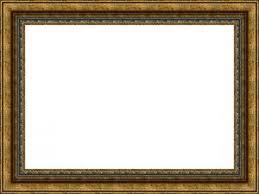 ৪.অমূলদ সংখ্যা:যে সকল সংখ্যাকে ভগ্নাংশ আকারে প্রকাশ করা যায় না তাকে অমূলদ সংখ্যা বলে ।যেমন-∙3,∙5,∙7 ইত্যাদি ।
৫.বাস্তব সংখ্যা: যে সকল সংখ্যা স্বাভাবিক সংখ্যা,পূর্ণসংখ্যা,মূলদ অথবা অমূলদ সংখ্যা নিয়ে গঠিত হয় তাকে বলে বাস্তব সংখ্যা ।বাস্তব সংখ্যাকে R দ্বারা প্রকাশ করা হয় ।
দলীয় কাজ
মূল্যায়ন
১.বাস্তব সংখ্যা কাকে বলে ?
২.মূলদ ও অমূলদ সংখ্যাকে কি দিয়ে প্রকাশ      করা হয় ?
৩.কয়েকটি আবৃত ও অনাবৃত ভগ্নাংশের নাম বল ?
৪.শূন্য কি ধরনের সংখ্যা এবং কেন ?
বাড়ীর কাজ
ও
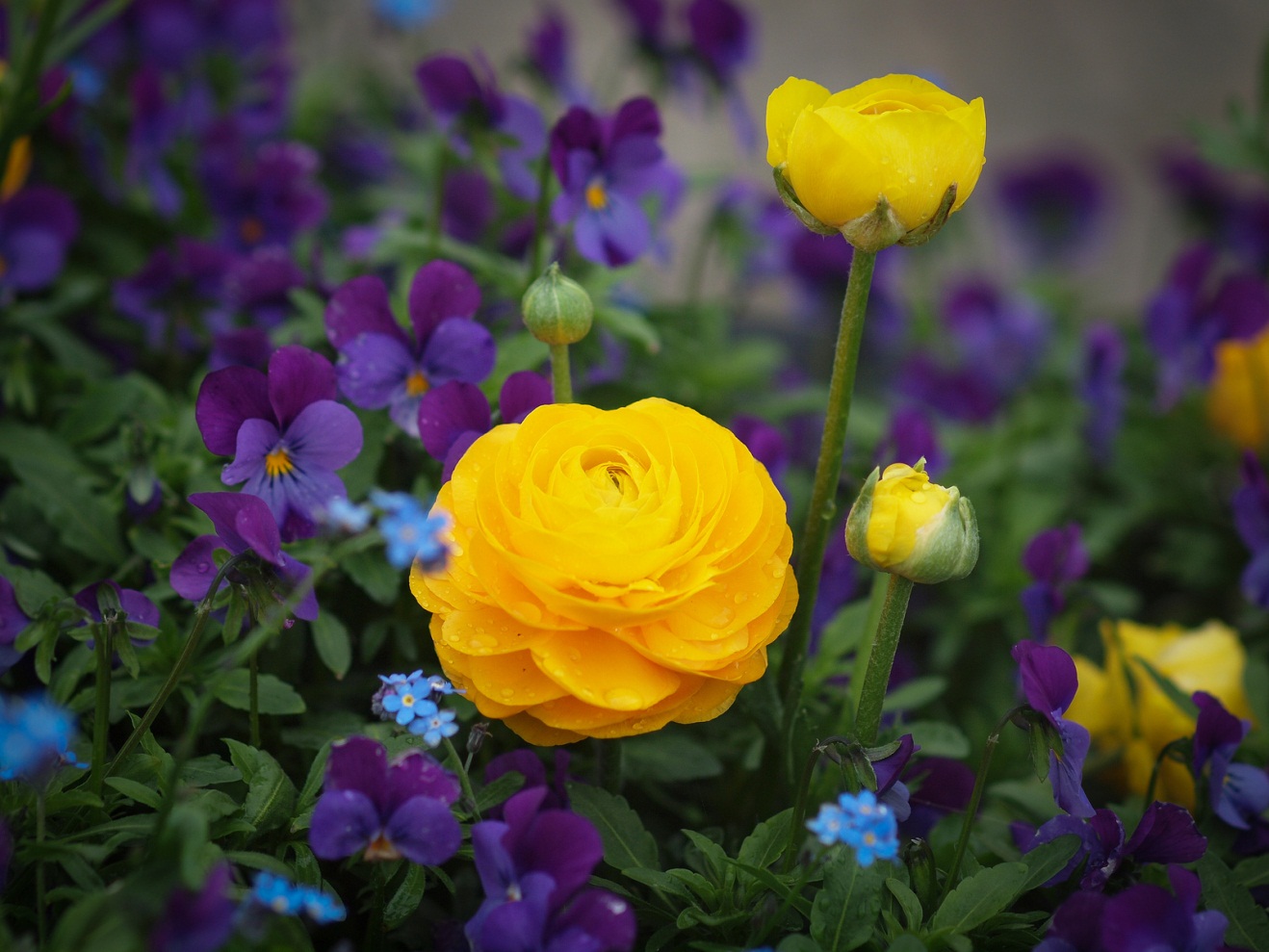 ধন্যবাদ